SH1 Papakura to Bombay project
Onewhero–Tuakau Community Board – 20 July 2020
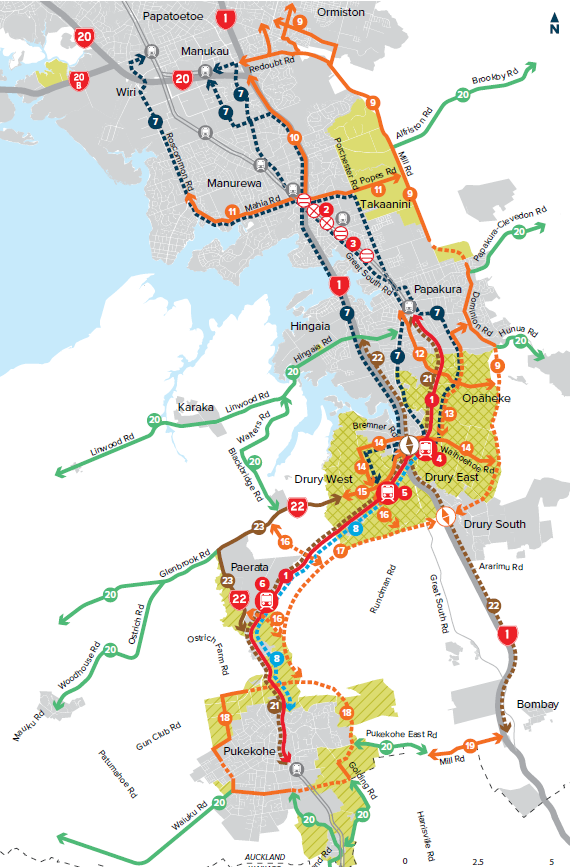 Strategic context
Auckland Transport Alignment Project 2018
Indicative Strategic Transport Network July 2019 
SH1 Papakura to Bombay an early project in this 30-year plan.
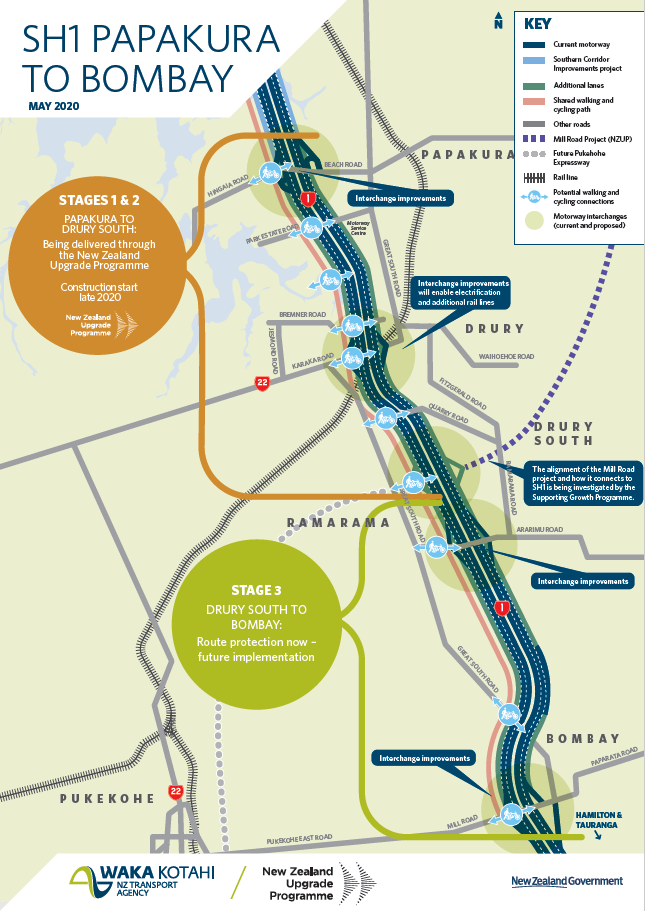 Project overview
Stage 1: Papakura to Drury includes:
An additional (third) lane in each direction
Interchange improvements
A shared walking and cycling path along the northbound side
Improved local road connections
Wide shoulders to future-proof for public transport services.
Stage 2: Drury to new Drury South interchange, similar features
Stage 3: Drury South to Bombay, route protection only
Delivery of Stages 1 & 2 through NZ Upgrade Programme (NZUP) announced 29 January 2020.
Wider context
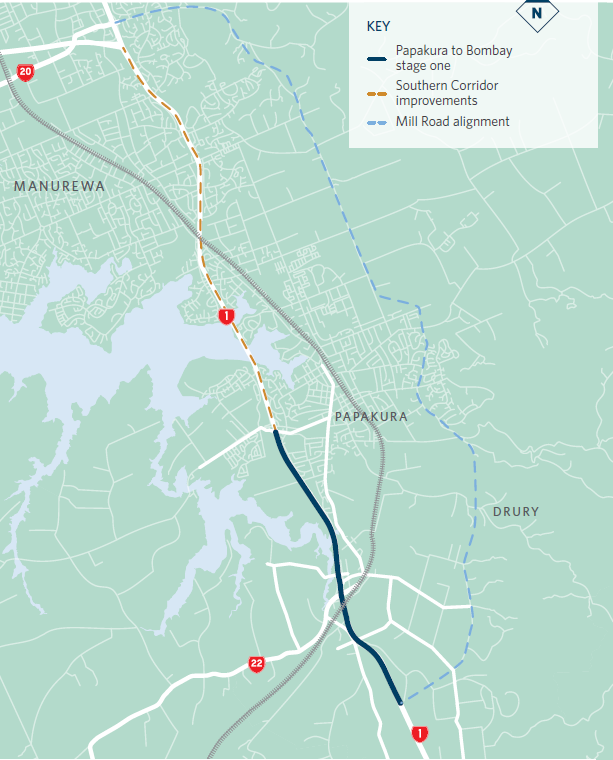 Interface with other NZUP projects:
Papakura to Pukekohe electrification
Drury rail stations
Mill Road Project
Supporting Growth Programme
Drury local
Future Pukekohe expressway
SH22 safety improvements
Hamilton – Auckland passenger rail service
COVID-19 Recovery (Fast-track Consenting) Bill
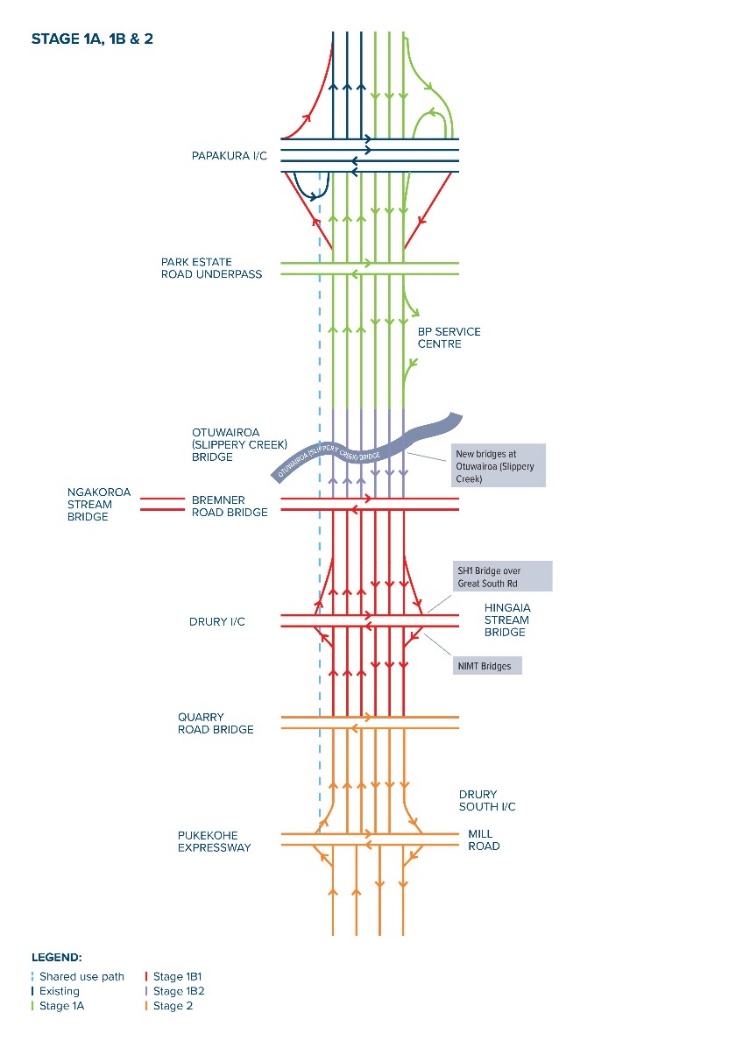 Planning stages
Stage 1A (green - Papakura to BP service centre works within existing designation) 
consent lodged Dec 2019, granted Jun 2020
Stage 1B-1 (red - Drury interchange) lodgement late 2020
Stage 1B-2 (grey - Otūwairoa/Slippery Creek) lodgement TBC
Stage 2 (orange - Drury South) lodgement early 2021
Stage 3 (Drury South to Bombay) lodgement late 2021 – route protection only
Programme update
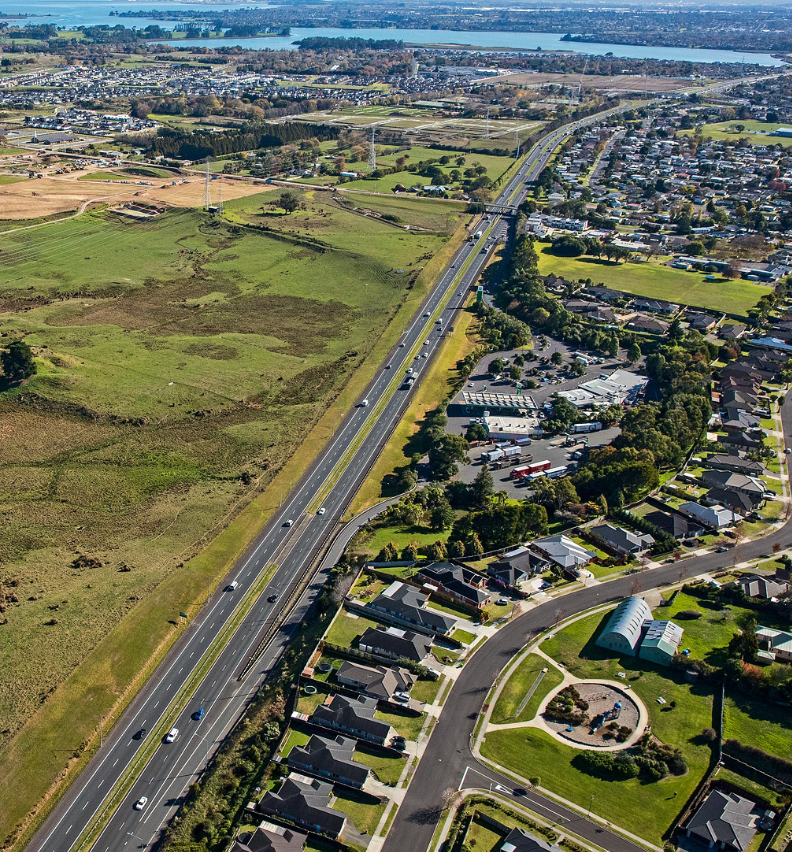 Stage 1A – Advanced Notice closed on 3 June 2020 
Tender process – Registrations of Interest to be released in July 2020
Stage 1A construction to be awarded to successful tenderer Q4 2020
Construction to start by end of 2020
Construction of Stages 1 & 2 complete by end 2025 *
Design update
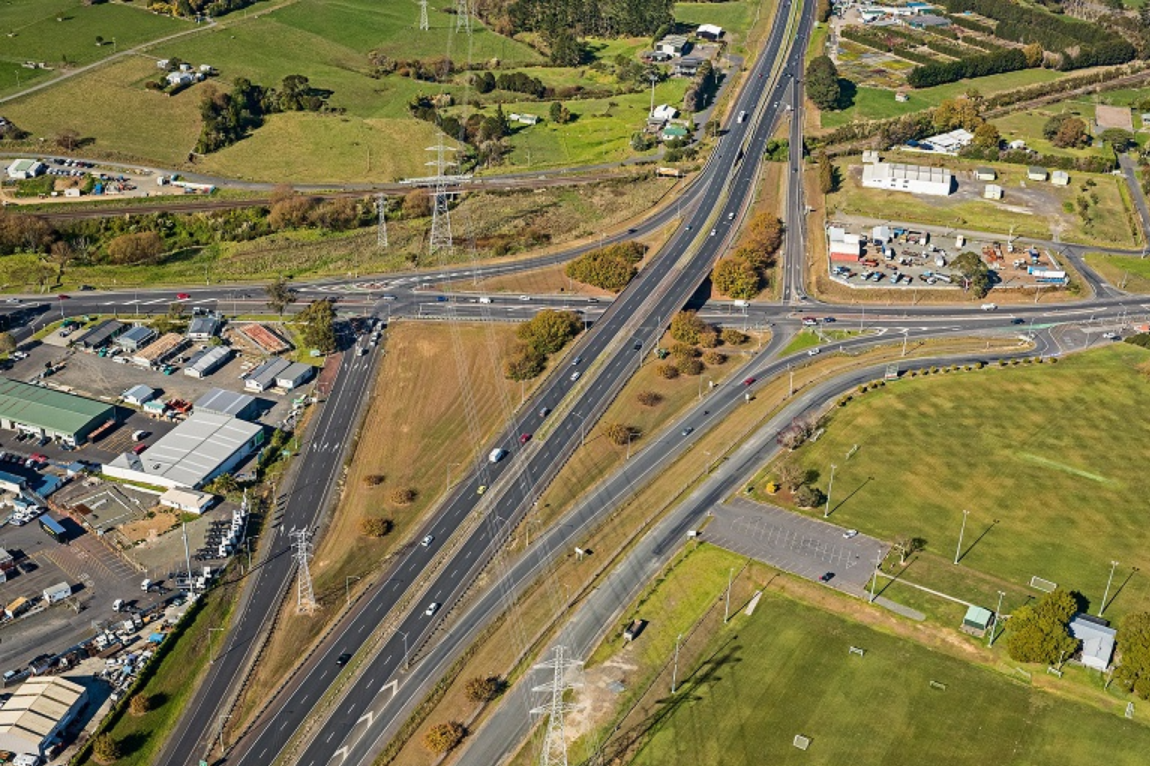 Drury interchange, three options being considered:
Eastern offline option
Western offline option
Online option
Interface with KiwiRail and numerous utilities
Ground investigations at interchange started early July
Detailed design underway to Drury South
Engagement activities
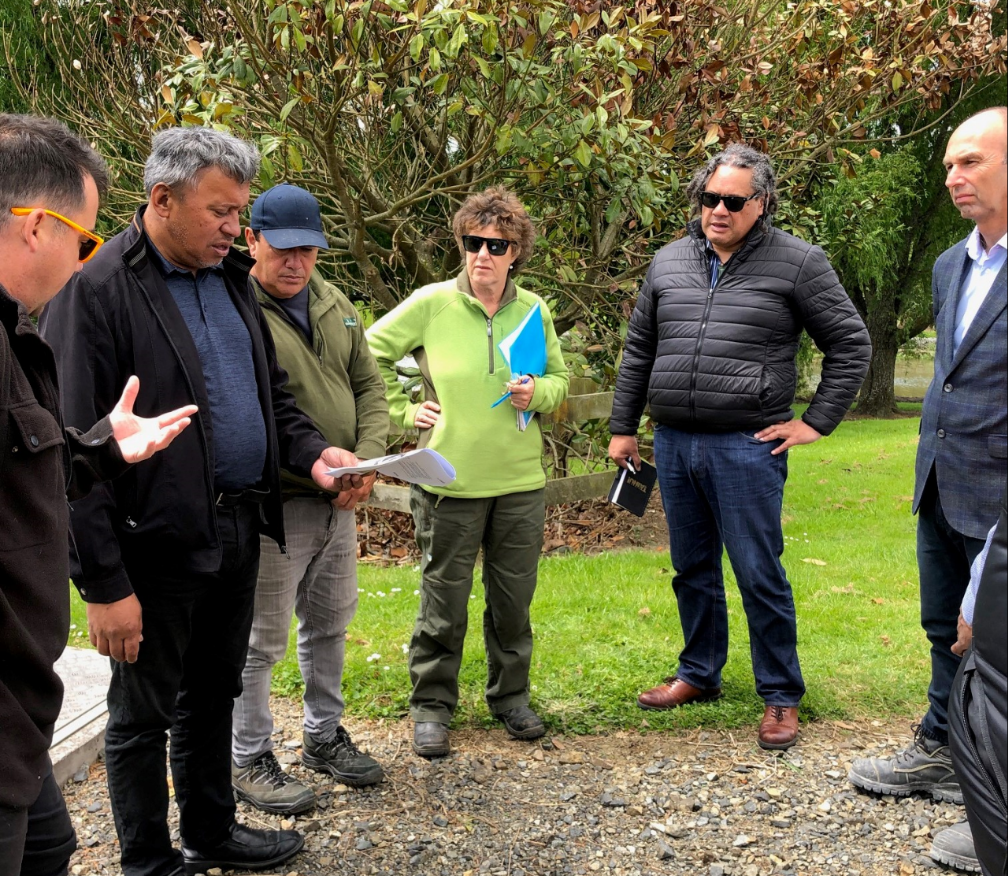 Affected landowners engagement ongoing:
mid-late 2019
late Aug-Sept 2020
Public engagement ~Oct 2020
Project neighbours re condition surveys and noise walls (pre-construction)
Local boards/OTCB
Key stakeholders/utilities
Mana whenua engagement
Questions?
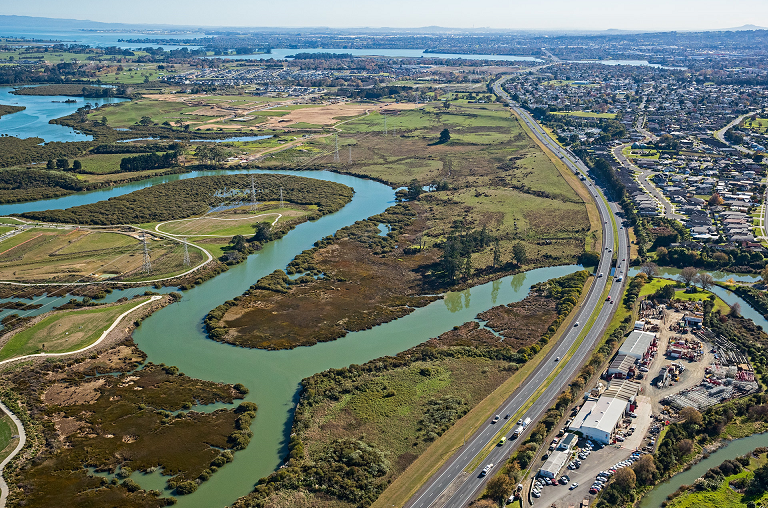 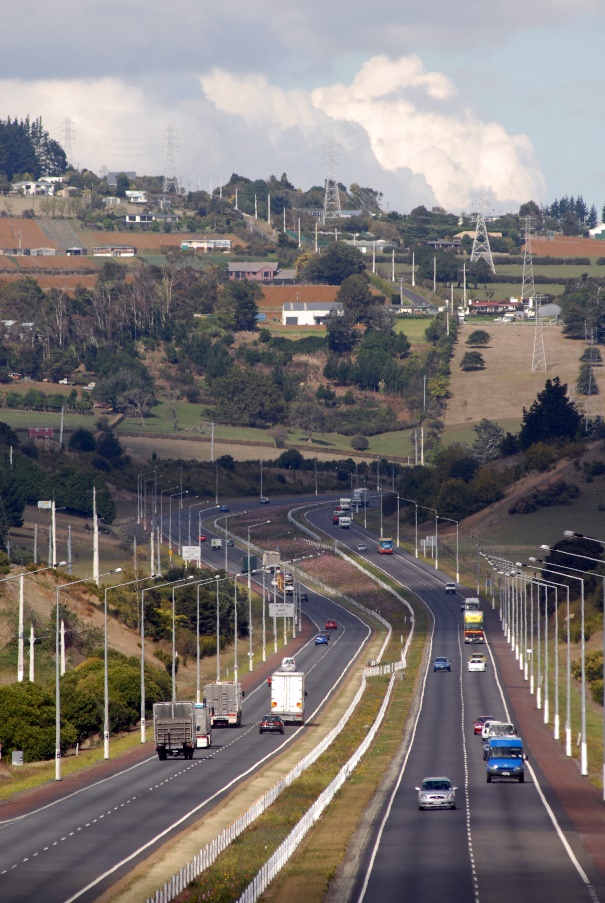 SH1 Papakura to Bombay project contacts
Email: p2b@nzta.govt.nz

Website: www.nzta.govt.nz/p2b

0800 741 722 (0800 SH1 P2B)